Bienvenidos!
Recuerde apagar el Celular, Interfiere con su comunicación con DIOS
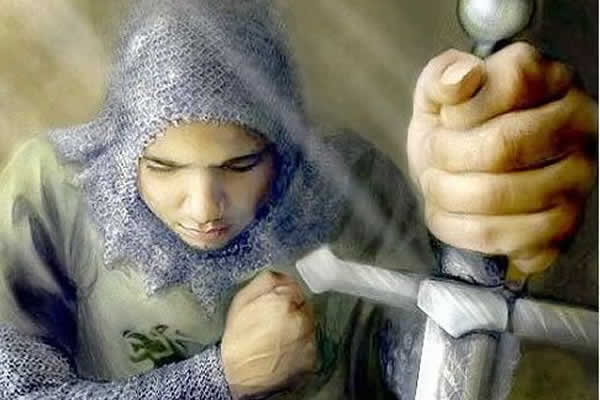 “Pelea la Buena Batalla”
2Timoteo 4:7 He peleado la buena batalla, he acabado la carrera, he guardado la fe.
[Speaker Notes: Muchos hombres y mujeres, al igual que el apóstol Pablo han peleado la buena batalla de la fe (2 Tim 4:7). En su tiempo, Pablo consideró a los tales como sus compañeros de milicia (Filp 2:25; 4:3). Y les animó por tal razón a ser de un mismo sentir, y a estar unidos siempre. Tal enseñanza es para todos los que en Cristo hoy, también están peleando la buena batalla de la fe.
En el Sentido espiritual el cristiano es un soldado y está librando una batalla, se encuentra en medio de una gran guerra espiritual (Ef. 6:12).
Debemos estar firmes en nuestro puesto de combate, confiando en el poder de Dios, pero teniendo en nosotros conciencia de lo que es pelear la buena batalla de la fe.]
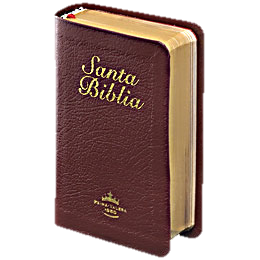 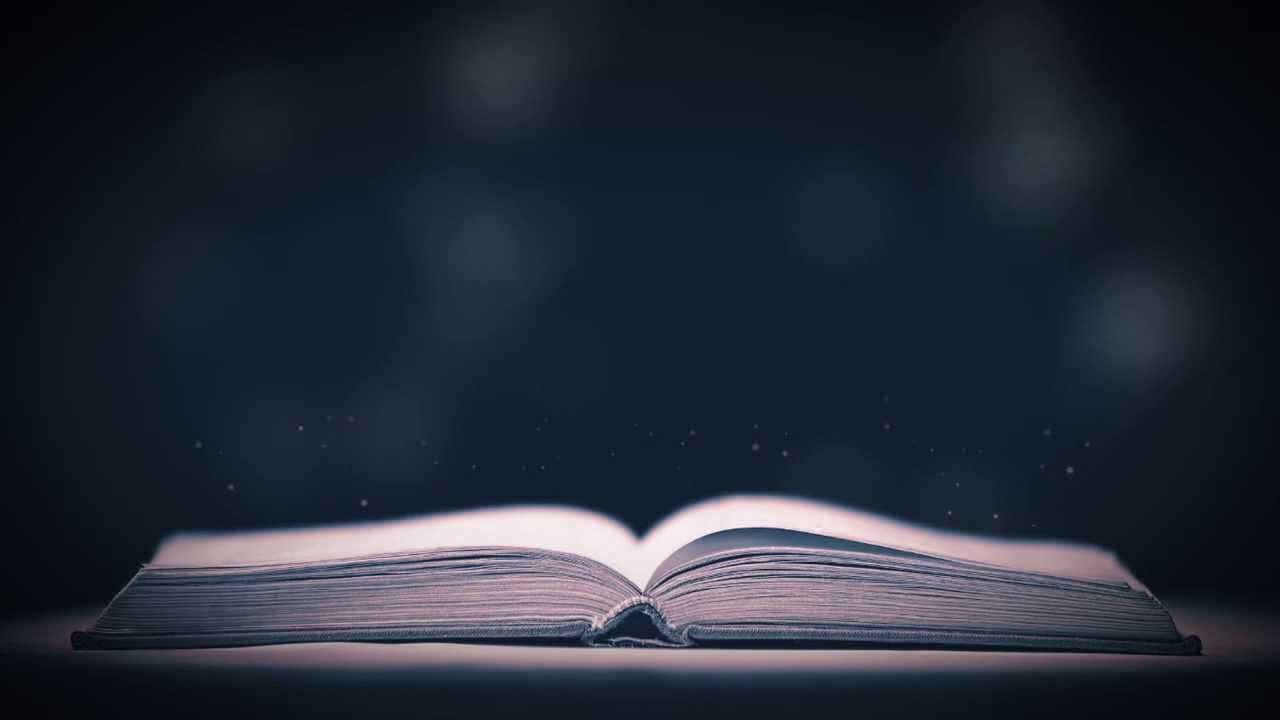 Hay muchos términos militares en el Nuevo Testamento
Filemón 1:2 “y a la amada hermana Apia, y a Arquipo nuestro compañero de milicia, y a la iglesia que está en tu casa:”
2 Tim. 2:3, 4 “Tú, pues, sufre penalidades como buen soldado de Jesucristo. 4. Ninguno que milita se enreda en los negocios de la vida, a fin de agradar a aquel que lo tomó por soldado”.
[Speaker Notes: A.     Hay muchos términos militares en el Nuevo Testamento: Fil. 2:25; Efes. 6:10-18; 2 Tim. 2:3, 4. Pablo pasó mucho tiempo en la compañía de soldados ro-manos.
B.     Es una figura muy adecuada. Nues­tra lucha espiritual es una guerra tremenda.]
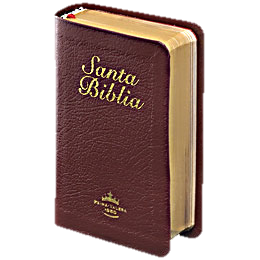 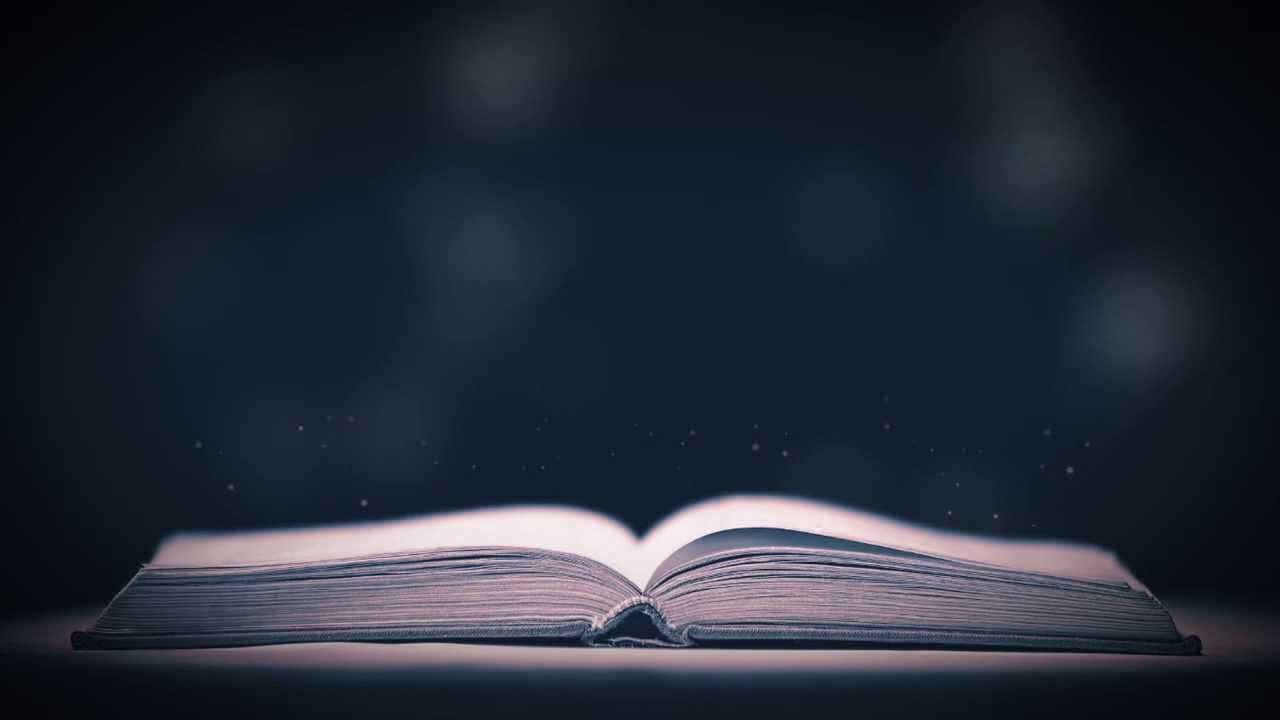 ¿Qué Clase de Batalla?
Juan 18:36 Respondió Jesús: Mi reino no es de este mundo; si mi reino fuera de este mundo, mis servidores pelearían para que yo no fuera entregado a los judíos; pero mi reino no es de aquí.
2Corintios 10:3-5 “Pues aunque andamos en la carne, no militamos según la carne; 4. porque las armas de nuestra milicia no son carnales, sino poderosas en Dios para la destrucción de fortalezas, 5. derribando argumentos y toda altivez que se levanta contra el conocimiento de Dios, y llevando cautivo todo pensamiento a la obediencia a Cristo,”
Efesios 6:12 Porque no tenemos lucha contra sangre y carne, sino contra principados, contra potestades, contra los gobernadores de las tinieblas de este siglo, contra huestes espirituales de maldad en las regiones celestes.
[Speaker Notes: A. No física (de puños, pistolas, es­padas),]
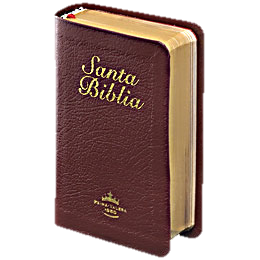 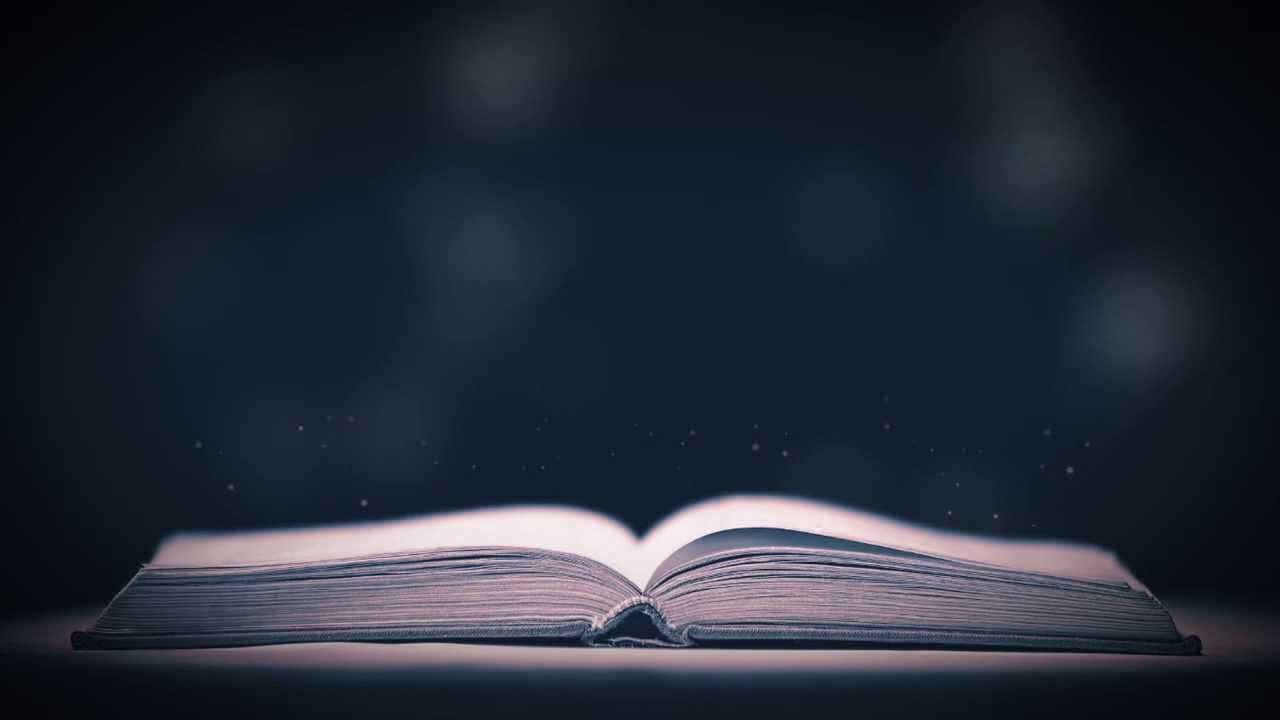 ¿Qué Clase de Batalla?
1 Timoteo 6:12 “Pelea la buena batalla de la fe, echa mano de la vida eterna, a la cual asimismo fuiste llamado, habiendo hecho la buena profesión delante de muchos testigos”.
1Juan 3:8 “El que practica el pecado es del diablo; porque el diablo peca desde el principio. Para esto apareció el Hijo de Dios, para deshacer las obras del diablo”.
[Speaker Notes: B.     La batalla de la fe, 1 Tim. 6:12; 1 Juan. 3:8

Luego sigue La batalla es el conflicto con uno mismo!]
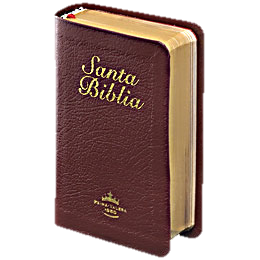 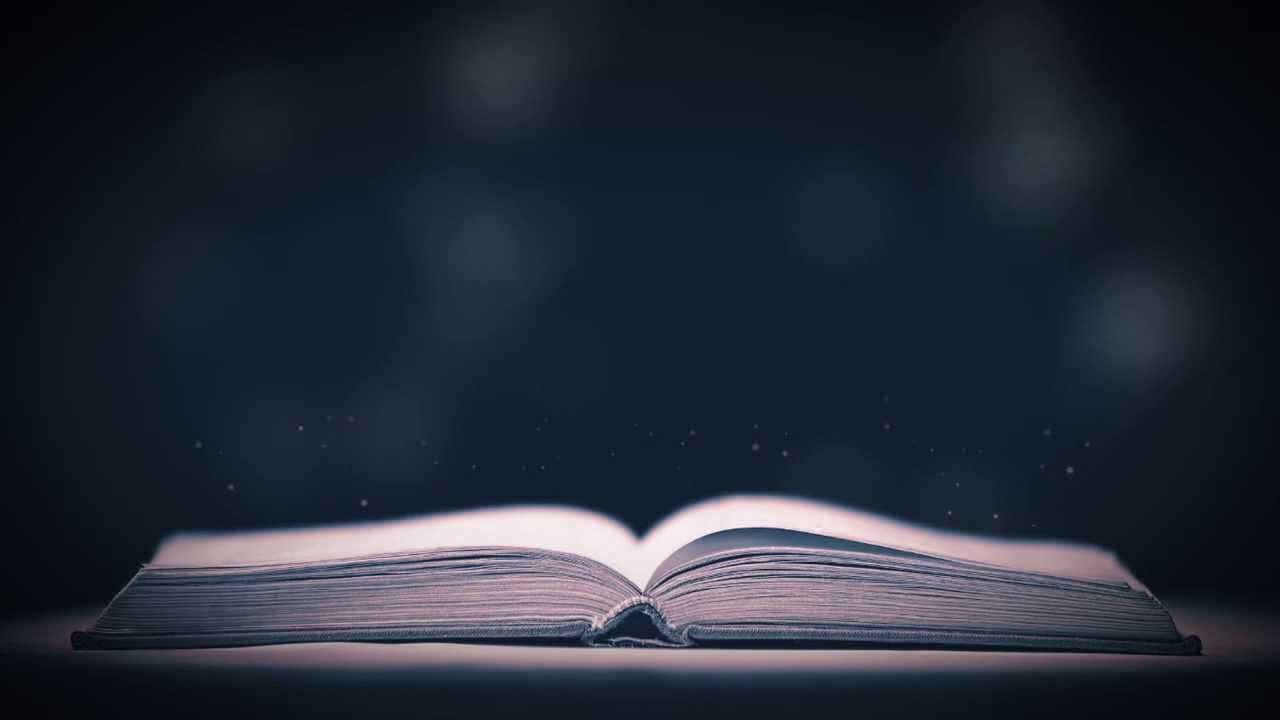 ¿Qué Clase de Batalla?
Mateo 16:24 Entonces Jesús dijo a sus discípulos: Si alguno quiere venir en pos de mí, niéguese a sí mismo, y tome su cruz, y sígame.
1Corintios 9:27 sino que golpeo mi cuerpo, y lo pongo en servidumbre, no sea que habiendo sido heraldo para otros, yo mismo venga a ser eliminado.
[Speaker Notes: La primera batalla es el conflicto con uno mismo, como se ve en Mateo. 16:24; 1 Corintios. 9:27

La batalla realmente es con nosotros mismos, con nuestros pecados, desechando toda maldad, todo pecado “1Pedro 2:1 Desechando, pues, toda malicia, todo engaño, hipocresía, envidias, y todas las detracciones,”]
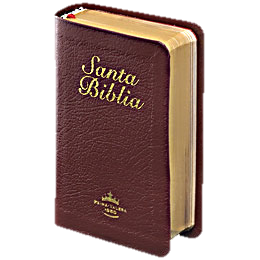 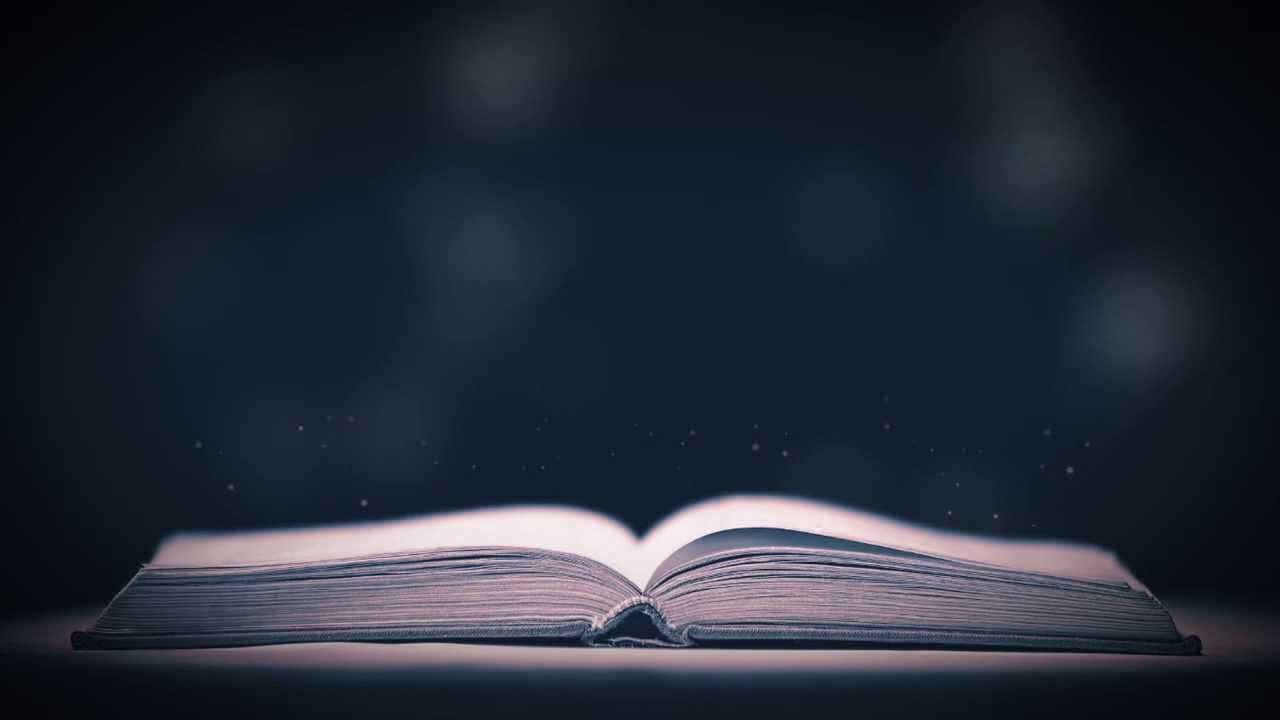 ¿Qué Clase de Batalla?
Romanos 1:16 Porque no me avergüenzo del evangelio, porque es poder de Dios para salvación a todo aquel que cree; al judío primeramente, y también al griego.
Efesios 6:10-19 “fortaleceos en el Señor, y en el poder de su fuerza…Vestíos de toda la armadura de Dios…Por tanto, tomad toda la armadura de Dios…ceñidos vuestros lomos con la verdad, y vestidos con la coraza de justicia, 15 y calzados los pies con el apresto del evangelio de la paz. 16 Sobre todo, tomad el escudo de la fe, con que podáis apagar todos los dardos de fuego del maligno. 17 Y tomad el yelmo de la salvación, y la espada del Espíritu, que es la palabra de Dios
[Speaker Notes: Debemos usar solamente las armas espirituales, aquellas que Dios nos ha dejado y que satanás huye cuando las usamos]
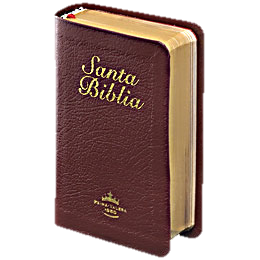 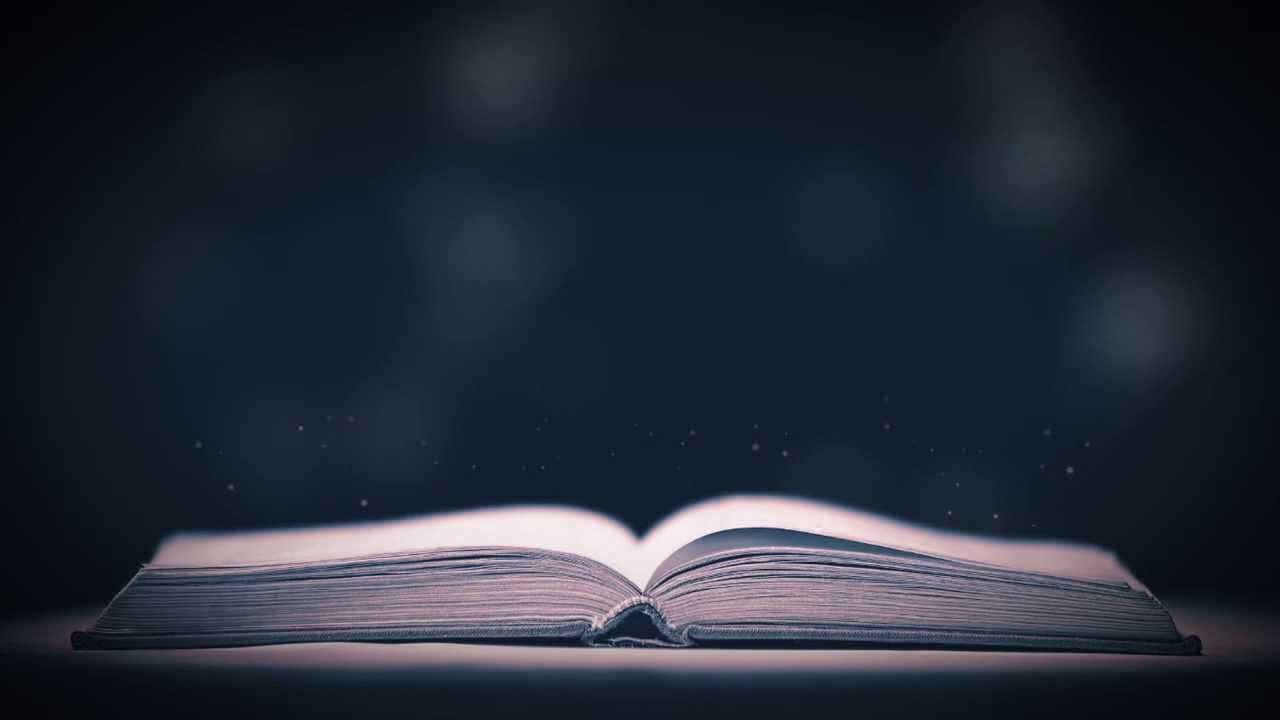 Voluntarios – No Obligados
Mateo 11:28 Venid a mí todos los que estáis trabajados y cargados, y yo os haré descansar. 29 Llevad mi yugo sobre vosotros, y aprended de mí, que soy manso y humilde de corazón; y hallaréis descanso para vuestras almas; 30 porque mi yugo es fácil, y ligera mi carga.
Un Ejemplo de servicio voluntario: Jueces 7:3 Ahora, pues, haz pregonar en oídos del pueblo, diciendo: Quien tema y se estremezca, madrugue y devuélvase desde el monte de Galaad. Y se devolvieron de los del pueblo veintidós mil, y quedaron diez mil.
[Speaker Notes: II. El Ejército Del Señor Es Un Ejército De Voluntarios Solamente, Mat. 11:28-30.
A.     ¿Quién está por Jehová? Ex. 32:26.
B.     Heme aquí, envíame a mí, Isa. 6:8.
C.     ¿Con qué propósito nos presenta­mos como soldados? 2 Tim. 2:4.
D.     Nadie es forzado a ser soldado, Jue­ces 7:3. Mejor 300 fieles que 32,000 que no está bien dedicados a la lucha.]
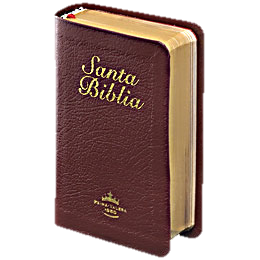 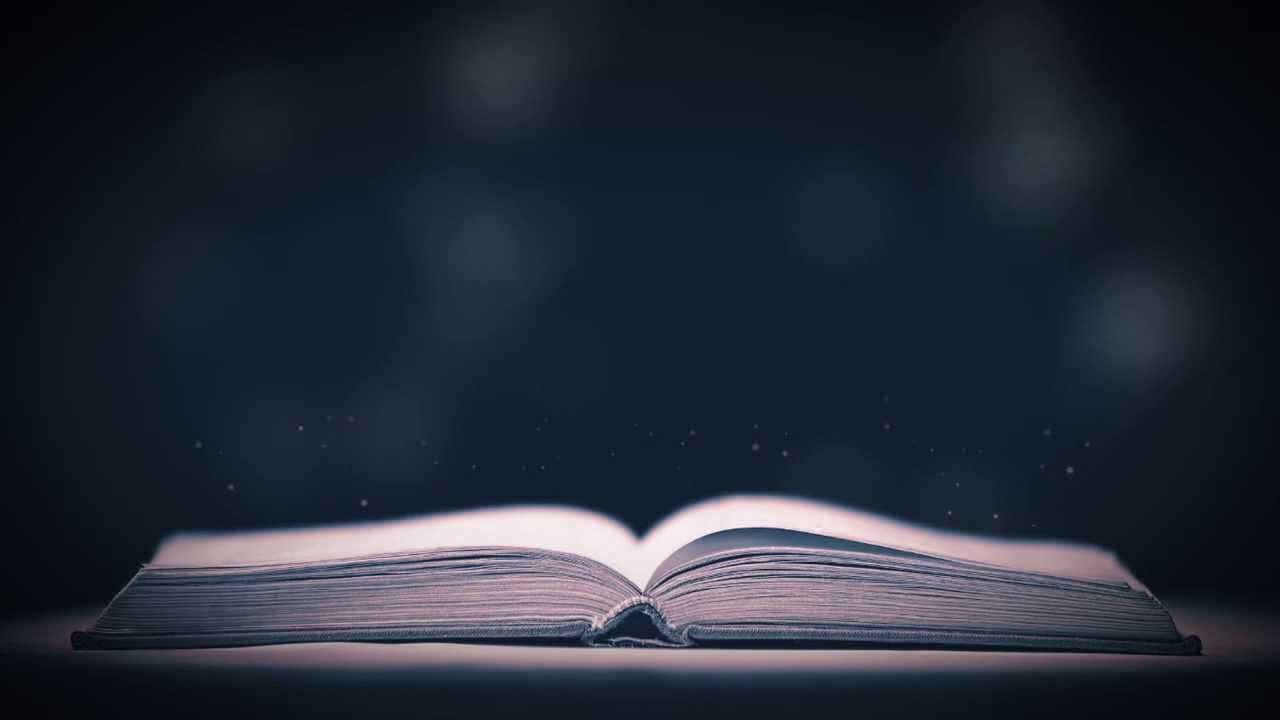 Un Comandante Perfecto
Colosenses 2:15 y despojando a los principados y a las potestades, los exhibió públicamente, triunfando sobre ellos en la cruz.
Hebreos 2:14 Así que, por cuanto los hijos participaron de carne y sangre, él también participó de lo mismo, para destruir por medio de la muerte al que tenía el imperio de la muerte, esto es, al diablo,
Apocalipsis 3:21 Al que venciere, le daré que se siente conmigo en mi trono, así como yo he vencido, y me he sentado con mi Padre en su trono.
[Speaker Notes: III. Cristo Es Nuestro Comandante Per­fecto.
A.       El venció, Col. 2:15; Heb. 2:14, 15; Apoc. 3:21.
B.        Nos lleva a la victoria, 2 Cor. 2:14.
C.       Tiene recursos inagotables, 2 Cor. 9:8.]
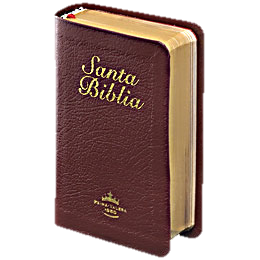 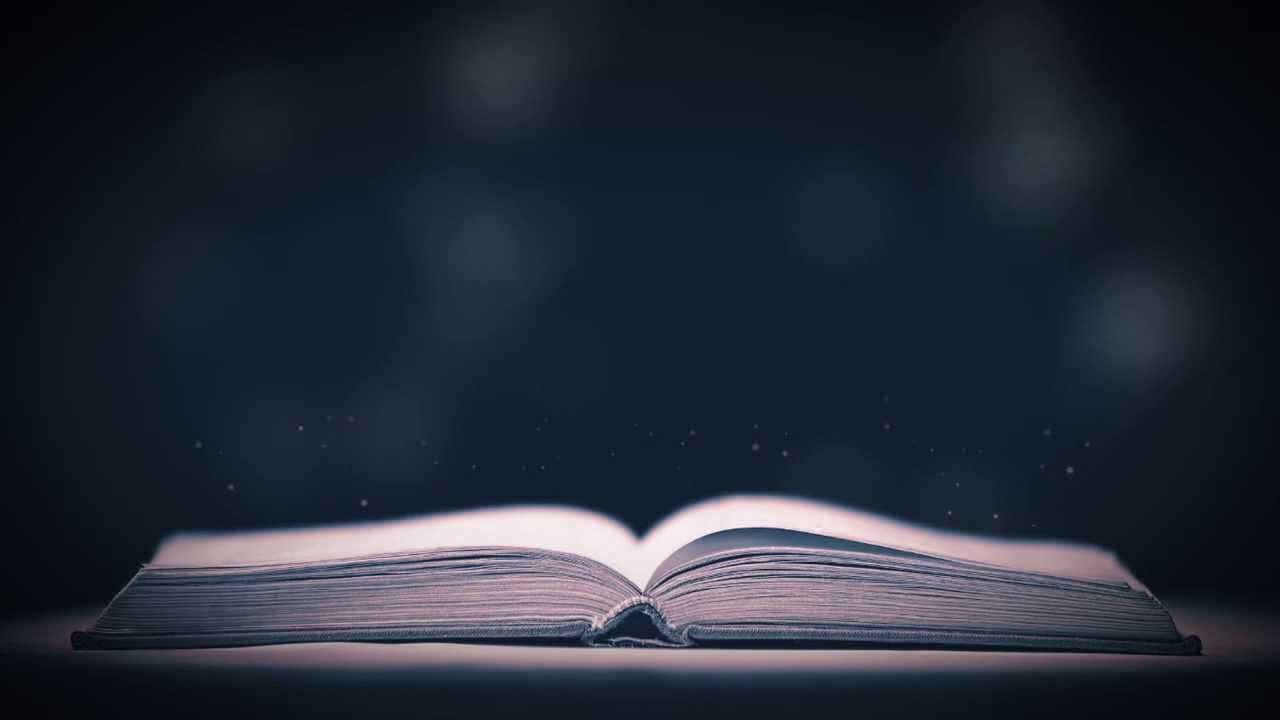 Dispuestos a todo!
2Timoteo 1:8 Por tanto, no te avergüences de dar testimonio de nuestro Señor, ni de mí, preso suyo, sino participa de las aflicciones por el evangelio según el poder de Dios,
Romanos 5:3 Y no sólo esto, sino que también nos gloriamos en las tribulaciones, sabiendo que la tribulación produce paciencia; 4 y la paciencia, prueba; y la prueba, esperanza; 5 y la esperanza no avergüenza; porque el amor de Dios ha sido derramado en nuestros corazones por el Espíritu Santo que nos fue dado.
[Speaker Notes: V. Los Soldados De Jesús Deben Estar Dispuestos A Sufrir Por El, 2 Tim. 1:8; 2:3, 4.
A.     Antes de ingresar debemos calcular los gastos, Luc. 14:25-33.
B.     Podemos soportar todo si llevamos la armadura apropiada, Efes. 6:10-19.
C.     Es importante recordar el propósito del sufrimiento, Rom. 5:3-5.]
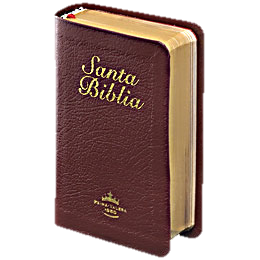 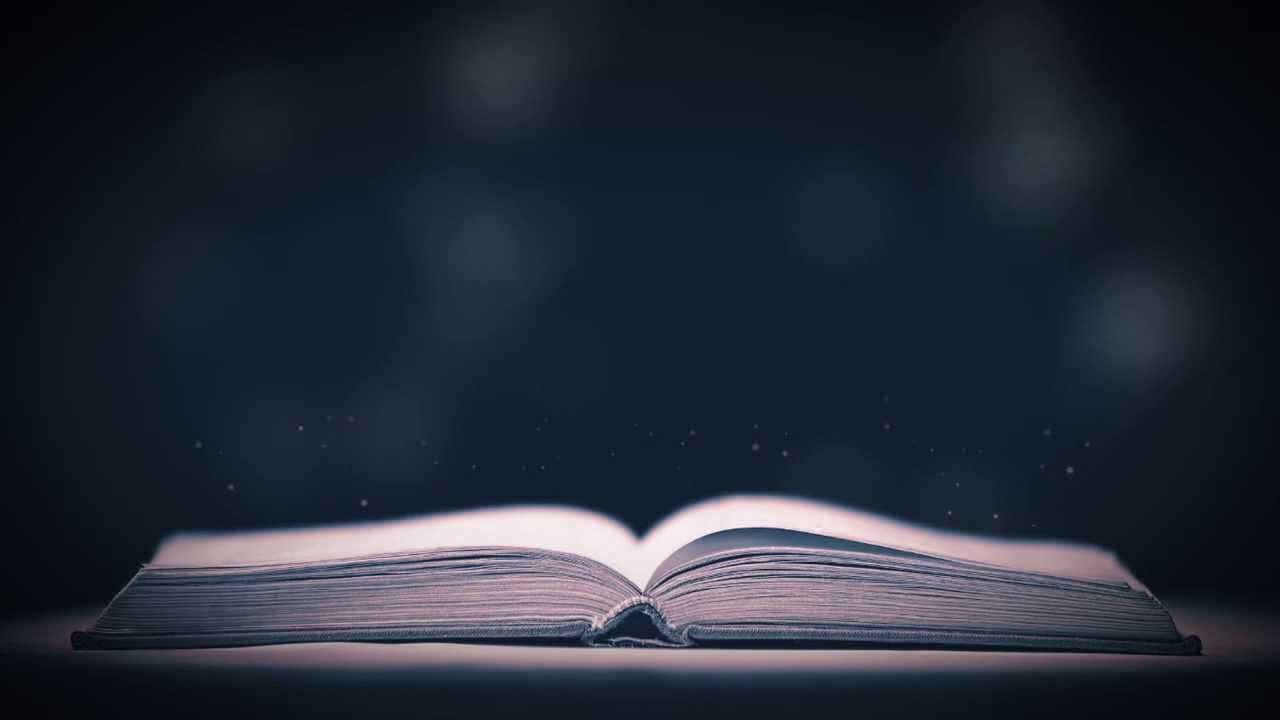 Conocer al enemigo!
2Corintios 2:11 para que Satanás no gane ventaja alguna sobre nosotros; pues no ignoramos sus maquinaciones.
1Corintios 10:12 Así que, el que piensa estar firme, mire que no caiga.
2Corintios 11:14 Y no es maravilla, porque el mismo Satanás se disfraza como ángel de luz.
[Speaker Notes: VI. No Conviene Subestimar La Fuerza Del Enemigo.
A.       Conocer al enemigo para que no gane ventaja sobre nosotros, 2 Cor. 2:11; Efes. 6:11.
B.        El adversario es muy astuto, tiene muchas mañas, asechanzas. 1 Cor. 10:12.
C.       ¿Dónde y cuándo nos puede tentar? Tentó a Adán y Eva en el paraíso, Gén. 3; a Cristo en el desierto, Mat. 4:1-11; a los corintios en la iglesia, 2 Cor. 11:14; Sa­tanás siempre anda rodeando la tierra, Job 1:7.]
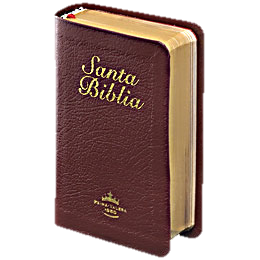 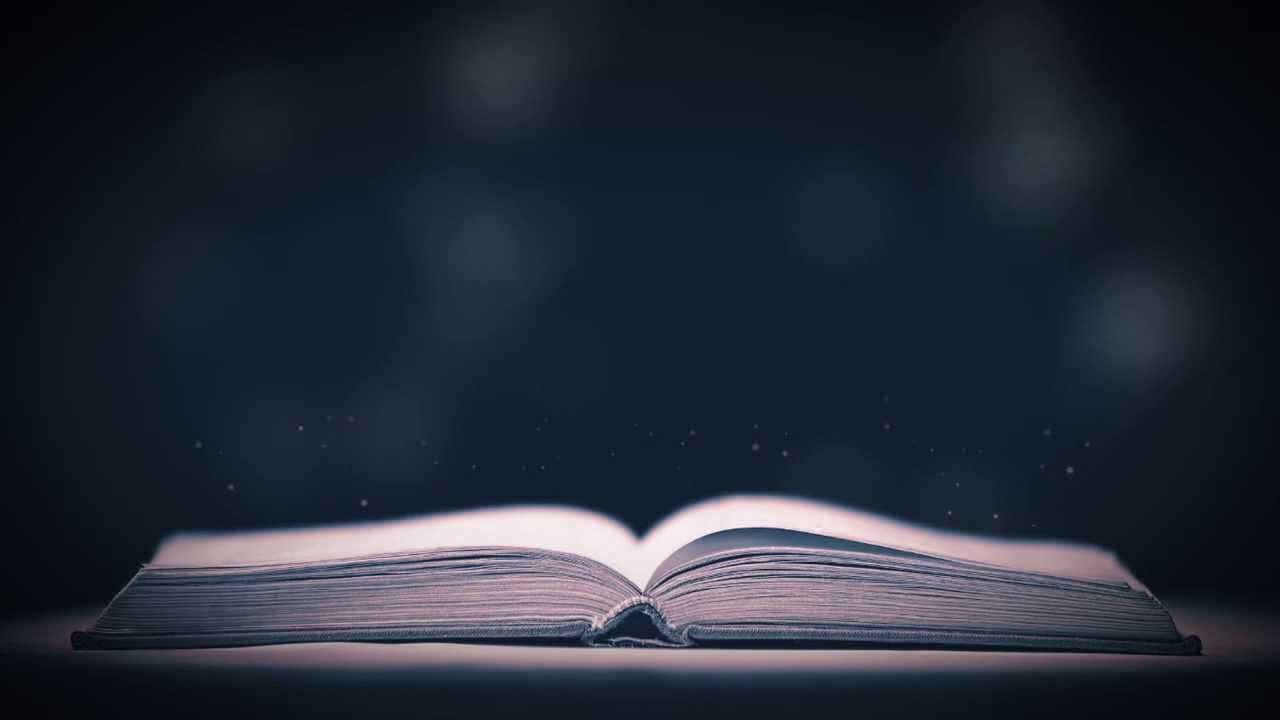 Nuestra defensa
Santiago 4:7 Someteos, pues, a Dios; resistid al diablo, y huirá de vosotros.
Salmos 97:10 Los que amáis a Jehová, aborreced el mal; El guarda las almas de sus santos; De mano de los impíos los libra.
1Corintios 15:58 Así que, hermanos míos amados, estad firmes y constantes, creciendo en la obra del Señor siempre, sabiendo que vuestro trabajo en el Señor no es en vano.
[Speaker Notes: VII. ¿Cuál Es Nuestra Mejor Defensa? Tomar La Ofensiva. Atacar.
A. Resistid al diablo, huirá de vosotros, Sant. 4:7.
1.    Si no lo hacemos, peleamos contra Dios, Mat. 12:30.
2.    Cristo pone el ejemplo, Mt. 12:28; 1 Jn. 3:8.
3.    Pablo también, Hech. 17:6; 19:19,
26.
B.        Debemos aborrecer el mal, Sal. 97:10; Rom. 12:9.
C.       Pelear con optimismo, con el propósito firme de ganar, 1 Cor. 15:58; Fil 1:12-14.]
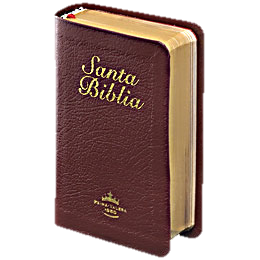 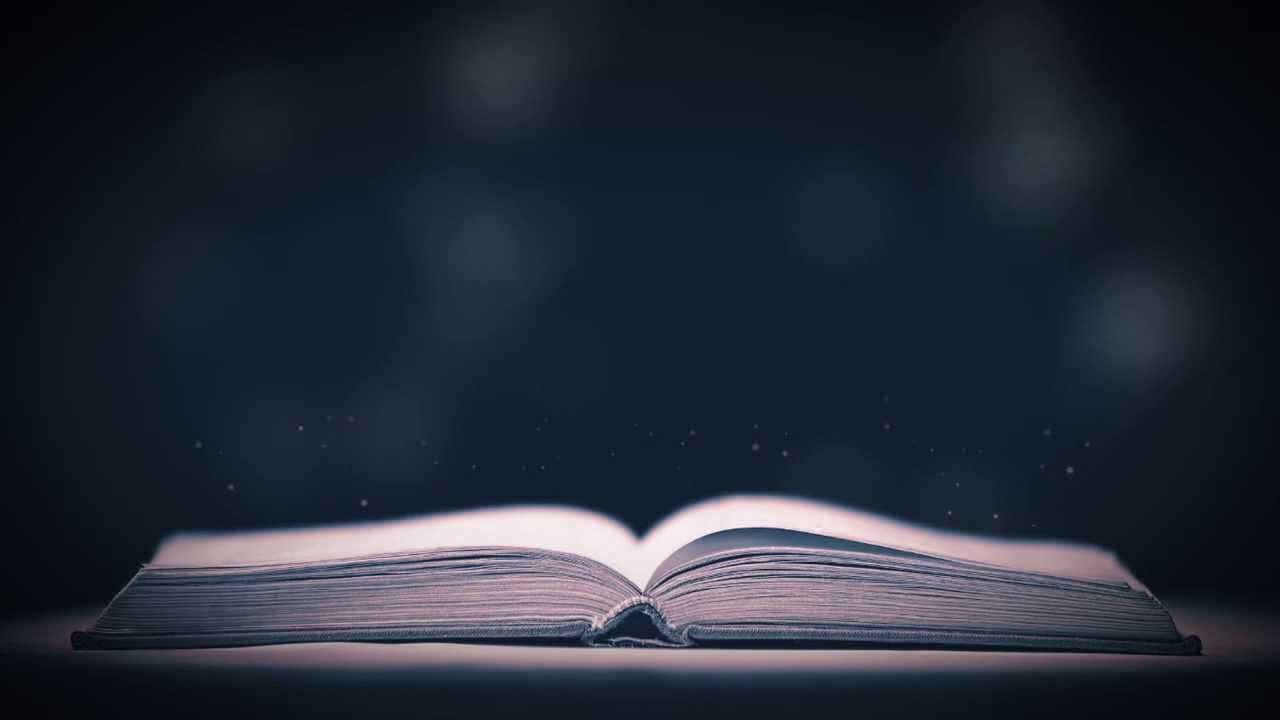 Conclusión
Usted, ¿contra quién pelea? ¿contra Satanás o contra Cristo?
Seamos todos voluntarios en el ejército de Cristo, el ejército que será vic­torioso, Apocalipsis 17:14 “Pelearán contra el Cordero, y el Cordero los vencerá, porque él es Señor de señores y Rey de reyes; y los que están con él son llamados y elegidos y fieles”.
[Speaker Notes: Conclusión:
A.     Usted, ¿contra quién pelea? ¿contra Satanás o contra Cristo?
B.     Seamos todos voluntarios en el ejército de Cristo, el ejército que será vic­torioso, Apoc. 17:14.]